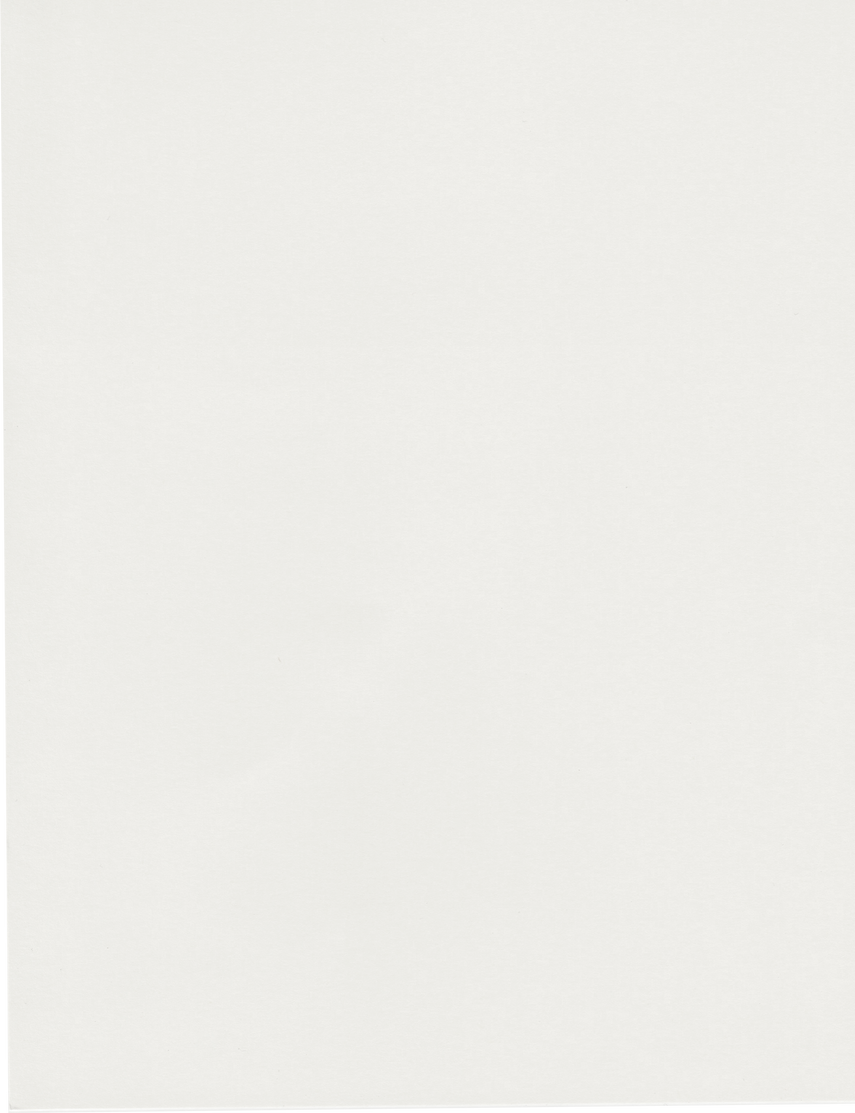 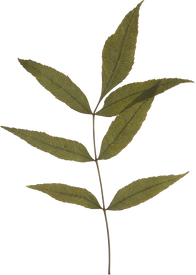 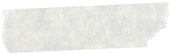 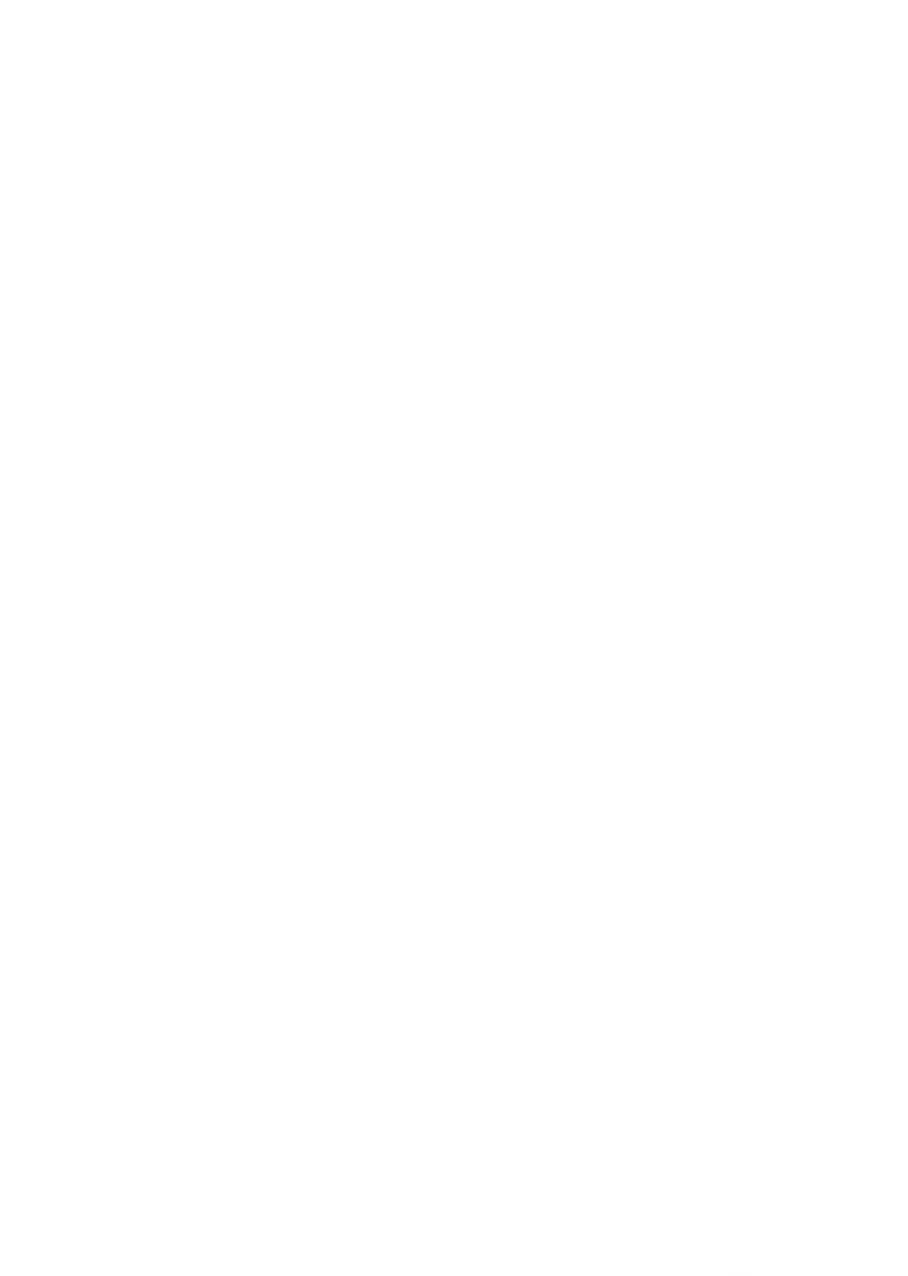 Happy Birthday!
TO KIARA
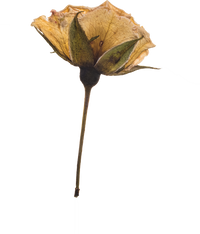 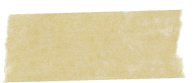 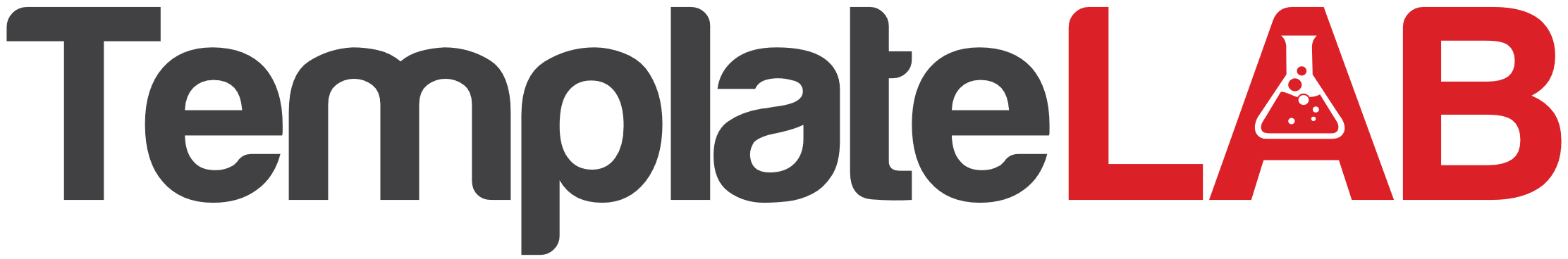 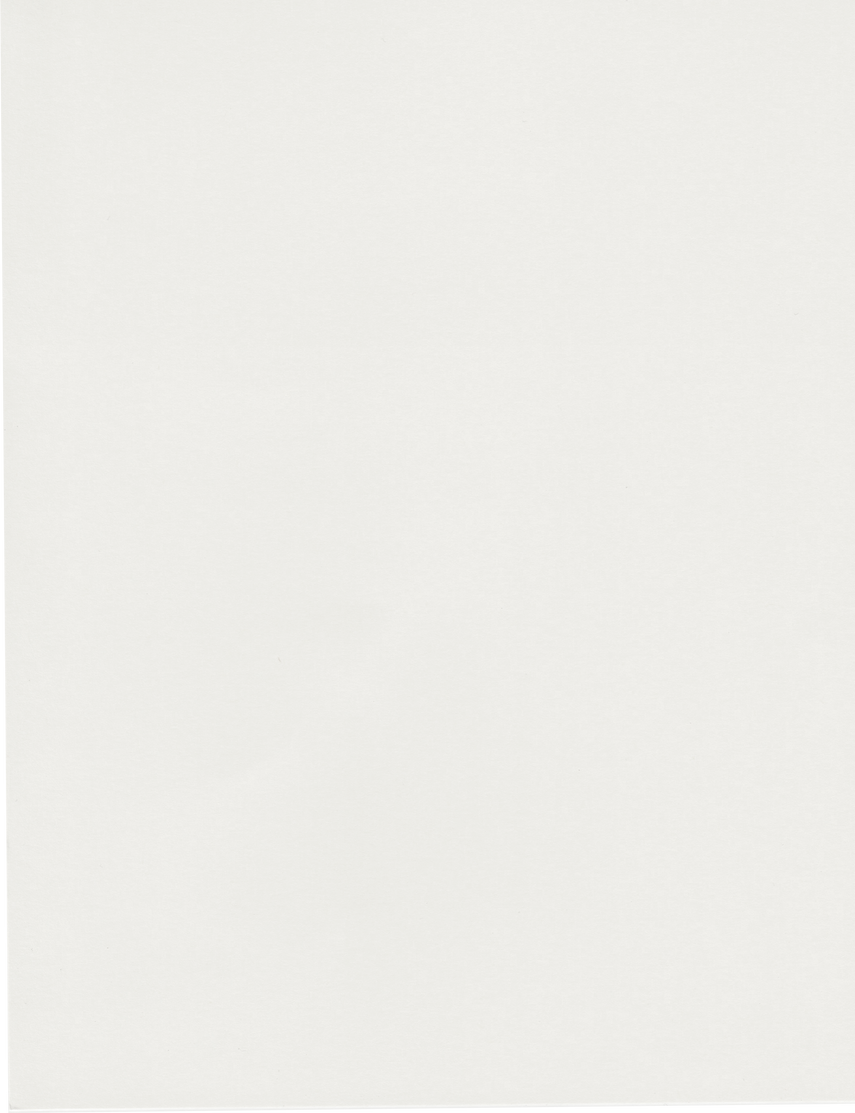 You make each day special just by being yourself. I hope you’re enjoying your special day—may life continue to bring you the best days ahead.